KÖFOP-2.1.1-VEKOP-15- 2016-00001 A közszolgáltatás komplex kompetencia, életpálya-program és oktatás technológiai fejlesztése
Az építési beruházások aktuális kérdései

Dr. Pere Attila
Nemzeti Közszolgálati Egyetem
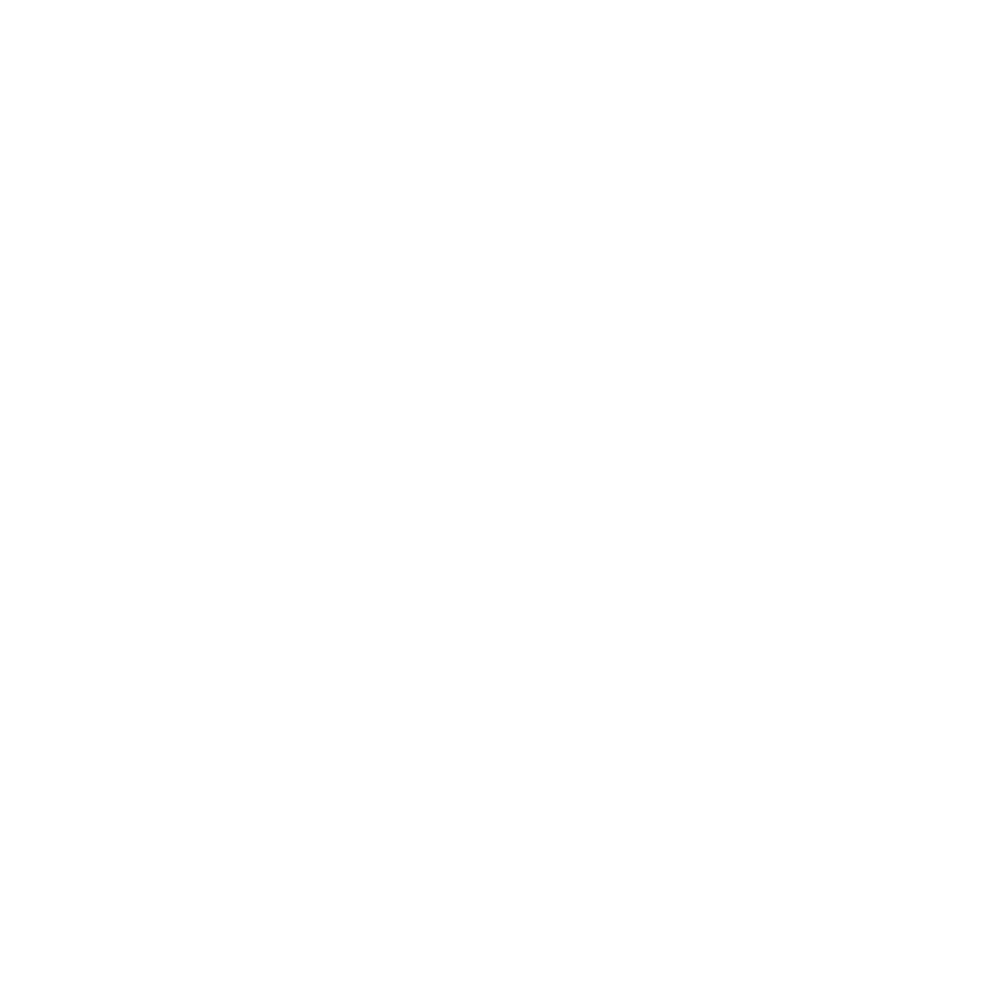 Építési beruházások Értékhatárai
• nincs közbeszerzési kötelezettség
	- becsült érték < 25.000.000,- Ft

• nemzeti eljárásrend
	- 25.000.000,- Ft ≤ becsült érték < 1.723.541.680,- Ft 
		
• uniós eljárásrend
	- 1.723.541.680,- Ft ≤ becsült érték
Nemzeti eljárásrend
• KBA-ba feltöltött összefoglaló tájékoztatással
	- 25.000.000,- Ft ≤ becsült érték < 700.000.000,- Ft

	- Kbt. 115. § szerinti „5 ajánlattevős eljárás”
	 	25.000.000,- Ft ≤ becsült érték < 300.000.000,- Ft

• hirdetmény közzétételével
	- 700.000.000,- Ft ≤ becsült érték < 1.723.541.680,- Ft
Az eljárásba bevont személyek
Közbeszerzés tárgya szerinti szakértelemmel rendelkező személy
Adott szakterületen szerzett felsőfokú végzettséggel kell rendelkezniük
Amennyiben ezt a feladatot egy szervezet látja el, akkor felel meg a jogszabályi előírásoknak, ha s személyesen közreműködő tagjai között legalább egy rendelkezik a szükséges felsőfokú szakirányú végzettséggel


Felelős akkreditált közbeszerzési tanácsadó kötelező bevonása
Uniós támogatásból származó forrás
Uniós értékhatárt elérő szolgáltatás (és árubeszerzés)
500.000.000,- Ft-ot elérő építési beruházás
Műszaki ellenőr
• minden esetben megelőzi a kivitelező kiválasztását
Legkésőbbaz építőipari kivitelező kiválasztására irányuló eljárás eredményeként megkötésre kerülő szerződés időpontjában rendelkezni kell építési műszaki ellenőrrel .

• a kivitelező személye ne befolyásolja a gazdasági szereplők indulását, vagy magatartását az eljárásban
A tervező
• kiválasztása minden esetben megelőzi a kivitelező kiválasztását
Kivételesen indokolt esetben alkalmazható a tervező és a kivitelező egy eljárásban történő kiválasztása.

• tervezésre és kivitelezésre külön szabályok vonatkoznak
A tervező és a kivitelező egy eljárásban történő kiválasztásakor a tervezőre vonatkozó szabályokat is alkalmazni kell

• szakmagyakorlási jogosultság előírása

• tervekkel kapcsolatos korlátlan és kizárólagos felhasználási jogok

• nem alkalmazható a legalacsonyabb ár értékelési szempont

• kötelező felelősségbiztosítás
A tervező kiválasztása
Értékelési szempontok

• Legjobb ár-érték arány, vagy legalacsonyabb költség

• Az ajánlati ár legfeljebb 50 %-ban vehető figyelembe

• Szakmai minőség
Személyi állomány szervezettsége, képzettsége 
Szakemberek létszáma
Teljesítési módszer, teljesítés körülményei
Környezetvédelmi, fenntarthatósági megoldások

• Kockázatok
Kétszeres értékelés tilalma
Teljesítésnél irreleváns körülmény értékelése
Tervezői felelősségbiztosítás
• Szakmai felelősségbiztosítás

• A nyertes ajánlattevő köteles legkésőbb a szerződéskötés időpontjára megkötni, vagy kiterjeszteni

• Fedezetet kell nyújtson dologi és személyben történő károkozás esetére 

• Ki kell terjednie a tervező és alvállalkozója által, vagy bármilyen jogviszonyban foglalkoztatott másik tervező által végzett tervezői tevékenységgel okozott károkra
Építési beruházás becsült értéke
Kbt. 17. § (5) bekezdés
• Teljes építési beruházásért járó ellenérték 
• Bele kell számítani a megvalósításához szükséges, az ajánlatkérő által rendelkezésre bocsátott áruk és szolgáltatások becsült értékét is.


322/2015. (X.30.) Korm. rendelet 13. § 
• Engedélyhez kötött építési tevékenység esetén
a végleges építési engedéllyel jóváhagyott engedélyezési terv, vagy kiviteli terv vagy egyesített engedélyezési és kiviteli terv alapján, a közbeszerzés megkezdését megelőző 12 hónapnál nem régebben készült – szükség esetén a közbeszerzési eljárás megkezdésének időpontjára aktualizált – költségvetést kell irányadónak tekinteni, amely tartalmazza az építési beruházással kapcsolatban felmerülő valamennyi szükséges munkatételt.
• Építmény kivitelezésére, vagy a Kbt. 1. mellékletében foglalt tevékenységek egyikéhez kapcsolódó munka kivitelezése esetén
a jóváhagyási terv alapján elkészített, az építési beruházással kapcsolatban felmerülő valamennyi szükséges munkatételt tartalmazó, a közbeszerzés megkezdését megelőző 12 hónapnál nem régebben készült – szükség esetén a közbeszerzési eljárás megkezdésének időpontjára aktualizált – költségbecslést kell irányadónak tekinteni
Tartalékkeret
• Mértéke legfeljebb a szerződés szerinti teljes ellenszolgáltatás 10%-a lehet

• Becsült értékbe bele kell számítani

• Részletesen rögzíteni szükséges a tartalékkeret felhasználásának szabályait és mértékét

• Kizárólag az építési beruházás teljesítéshez, a rendeltetésszerű és biztonságos használathoz szükséges munkák ellenértékének elszámolására használható fel
nem vonja maga után szerződésmódosítás, vagy közbeszerzési eljárás lefolytatásának szükségességét
minden ajánlattevő számára előre megismerhető módon rögzíteni kell a tartalékkeret felhasználásának lehetséges eseteit és pénzügyi feltételeit
pótmunka elvégzésére is felhasználható
Kivitelező kiválasztása
Alkalmasság vizsgálata

• Tevékenység végzésére való jogosultság
Minden ajánlattevőnek meg kell felelnie, azaz szerepelnie kell a névjegyzékben.

• Nem vizsgálható a beszámoló adataiból képzett mutatószám

• Műszaki egyenértékűség elve
Kivitelező kiválasztása
Értékelési szempontok

• Nem alkalmazható egyedüli szempontként a legalacsonyabb ár
Az ajánlati ár az értékelés során legfeljebb 70%-os arányban vehető figyelembe.

• Minőségének értékelésére alkalmas részszempontok
Ajánlott építőanyagok minősége
Környezetvédelmi, fenntarthatósági követelmények figyelembevétele
speciális területi adottságok (örökségvédelmi, vízminőség-védelmi, természet- és tájvédelmi adottságok) kezelésének módja
innovatív megoldások alkalmazása.
Alvállalkozók
• Az ajánlatkérő nem korlátozhatja az ajánlattevő jogosultságát alvállalkozó bevonására
Azonban az ajánlatkérő előírhatja, hogy bizonyos alapvető fontosságú feladatokat maga az ajánlattevő vagy – közös ajánlattétel esetén – a közös ajánlattevők egyike végezzen el.

• A nyertes ajánlattevő a szerződés megkötésének időpontjában, köteles minden olyan alvállalkozót bejelenteni, aki részt vesz a szerződés teljesítésében és egyben nyilatkozni arról, hogy az alvállalkozók nem állnak kizáró okok hatálya alatt
A később bevont alvállalkozókat a szerződés teljesítésének időtartama alatt előzetesen be kell jelenteni és egyben nyilatkozni, hogy nem áll kizáró okok hatálya alatt

• Új alvállalkozó bevonása nem jár szerződésmódosítással
Kivéve, ha meghatározott alvállalkozóhoz kötött teljesítésről van szó, ez esetben a módosítás elengedhetetlen

• Az alvállalkozói teljesítés összesített aránya nem haladhatja meg a szerződés értékének 65%-át
Előleg
• Kötelező ha a teljesítés időtartama a 2 hónapot meghaladja

• Mértéke a tartalékkeret nélküli nettó szerződéses érték 5 %-a, de legfeljebb 75.000.000,- Ft
A kötelező mértékű előleg után biztosíték nem kérhető
Az 5 %, illetve a 75M Ft bruttó érték, tehát az előlegszámla végösszege nem lehet magasabb

• A kötelező mértéknél magasabb előleg is nyújtható
Azonban a kötelező mértékű előlegnél nagyobb összegben nyújtott előleg után jogszabály vagy ajánlatkérői döntés előírhatja a biztosítéknyújtási kötelezettséget

• A kötelező esetkörön kívül is biztosítható előleg
Szintén jogszabály vagy ajánlatkérői döntés alapján biztosítéknyújtási kötelezettséggel
Ellenérték kifizetése 1/2
• Az ellenszolgáltatás kifizetésére csak a teljesítésigazolás kiállítását követően kerülhet sor.

• Az ajánlattevőként szerződő felek legkésőbb a teljesítés elismerésének időpontjáig kötelesek nyilatkozatot tenni, hogy közülük melyik mekkora összegre jogosult az ellenszolgáltatásból

• Ezzel egyidejűleg összes ajánlattevőként szerződő fél köteles nyilatkozni, hogy az általa a teljesítésbe bevont alvállalkozók egyenként mekkora összegre jogosultak, egyúttal felhívja az alvállalkozókat, hogy állítsák ki ezen számláikat

• Az ajánlattevőként szerződő felek mindegyike a teljesítés elismerését követően állítja ki számláját, a számlában részletezve az alvállalkozói teljesítés, valamint az ajánlattevői teljesítés mértékét
Ellenérték kifizetése 2/2
• Az alvállalkozói teljesítés ellenértékét az ajánlatkérő 15 napon belül átutalja az ajánlattevőknek.

• Az ajánlattevők haladéktalanul kiegyenlítik az alvállalkozók számláit. 

• Az ajánlattevők átadják az alvállalkozóik részére történt átutalások igazolásainak másolatait

• Az ajánlattevőként szerződő felek által benyújtott számlában megjelölt, fővállalkozói teljesítés ellenértékét az ajánlatkérő 15 napon belül átutalja az ajánlattevőként szerződő feleknek
Kivitelező Felelősségbiztosítása
• Építési beruházás esetén az ajánlattevő köteles – legkésőbb a szerződéskötés időpontjára – felelősségbiztosítási szerződést kötni vagy meglévő felelősségbiztosítását kiterjeszteni az ajánlatkérő által az eljárást megindító felhívásban vagy a közbeszerzési dokumentumokban előírt mértékű és terjedelmű felelősségbiztosításra.

• A Közbeszerzések Tanácsának útmutatója 
az építési beruházások biztosítási követelményeiről 
az építési beruházásokhoz kapcsolódó projekt jellegű összkockázatú vagyon- és felelősségbiztosításokról
Általános felelősségbiztosítás
• A biztosított és a károsult személye elválik egymástól

• A károkozó felelőssége vétkességi alapú, tehát csak abban az esetben áll fenn, ha a károkozó nem tudja magát kimenteni

• Kizárólag az előre nem látható, balesetszerűen bekövetkező eseményekre terjed ki.

• A károsult közvetlenül nem érvényesíthet igényt a biztosítóval szemben

• A biztosított követelheti, hogy a biztosító a szerződésben megállapított módon és mértékben mentesítse őt olyan kár megtérítése, amelyre jogszabály alapján köteles.
Vagyonbiztosítás
• Saját jogú biztosítás, azaz konkrét vagyonelemekre vonatkozik és az azokon esetlegesen bekövetkező káreseményekhez kapcsolódik

• A kár bekövetkezte és nem a felelősség megállapítása a kérdés

• Szinte bármilyen káresemény biztosítható

• Amennyiben biztosítási esemény bekövetkezik a biztosított követelheti, hogy a biztosító a szerződésben megállapított módon és mértékben térítse meg az anyagi javakban esett kárt
Összkockázatú vagyon- és felelősségbiztosítás (C.A.R. és E.A.R.)
• Vagyonbiztosítási és felelősségbiztosítási elemeket vegyítő biztosítási típus

• C.A.R. (Contractors' All Risks) építés-szerelés biztosítás
• E.A.R. (Erection All Risks Insurance) szerelési biztosítás

A biztosítási védelem az építési munkák megkezdésével, illetve a biztosított vagyontárgyaknak az építkezési helyszínen történő lerakodásával kezdődik, és a kész beruházás üzembevételével végződik. 
Az E.A.R. szűkebb szerelés-kivitelezési tevékenységre nyújt fedezetet.
Külön záradék alkalmazásával a védelem kiterjeszthető a szavatossági időszakra is.
A vagyonbiztosítási rész fedezi azokat az anyagi károkat, amelyek a létesítményben, annak anyagaiban következnek be a megvalósítás során. A felelősségbiztosítási rész a személyi sérüléses és tárgyrongálási károkra nyújt fedezetet, amelyeket a biztosítottak a feladatok végzése közben okoznak harmadik személynek
A felelősségbiztosítással szembeni követelmények
• A biztosítási igény álljon arányban az építési beruházás értékével

• Konzorcium által teljesített projekten belül az építési beruházás minden elemére kiterjedő felelősségbiztosítással a közös ajánlattevőknek együttesen kell rendelkezniük

• Felelősségbiztosítási szerződés az ajánlattételi szakaszban nem követelhető

• A felelősségbiztosítás mértékének és terjedelmének meghatározása az ajánlatkérő számára kötelező. 
Javasolt a káreseményenkénti és az évenkénti kárlimit előírása.
Javasolt a felelősségbiztosítástól elvárt feltételek megadása

• Speciális biztosítási formák is megkövetelhetők
Szolgáltatói felelősségbiztosítás (a felelősségbiztosítás vagyontárgyakra is kiterjeszthető)
Környezetszennyezési felelősségbiztosítás (balesetszerűen bekövetkező eseményre)
Szakmai felelősségbiztosítás (amennyiben tervezés is szükséges)
KÖSZÖNÖM A FIGYELMET!